КУ ОО «Центр ПМСС»
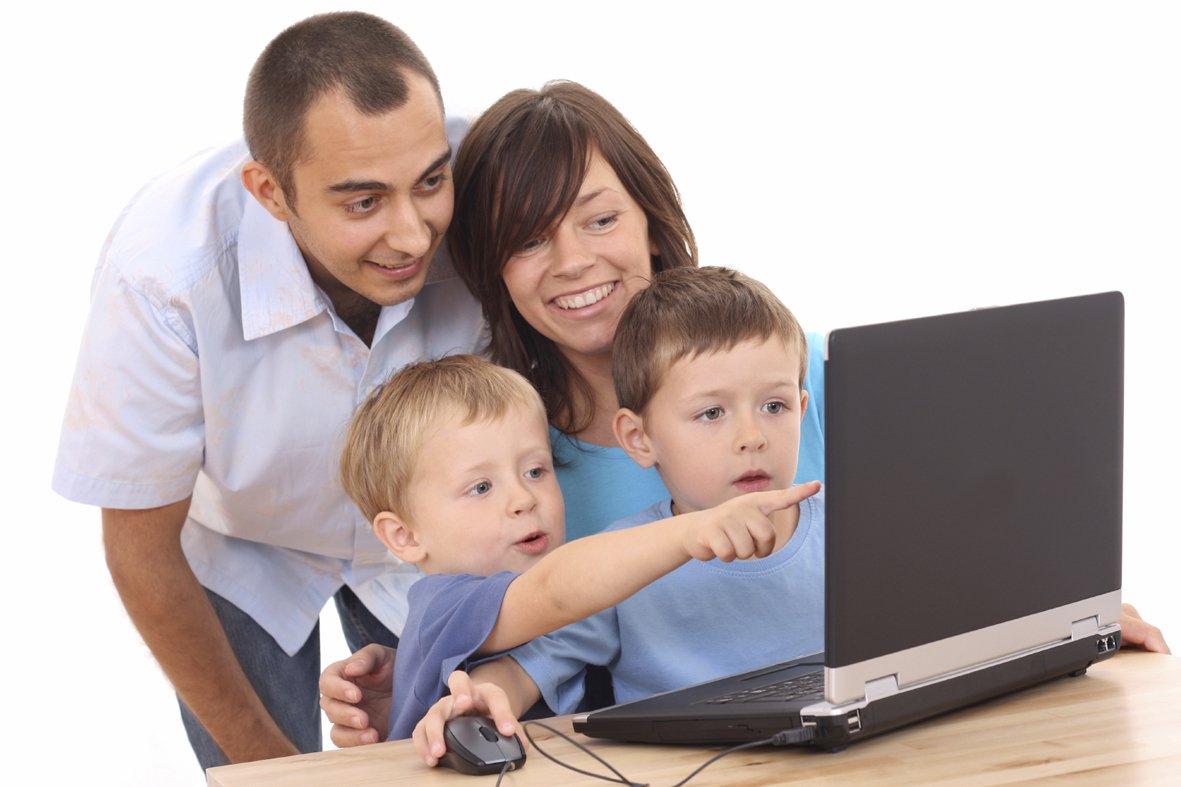 Модель психолого-педагогического сопровождения детей и их семей в летний период
КУ ОО «Центр ПМСС»
Дистанционные консультации
Информационная платформа
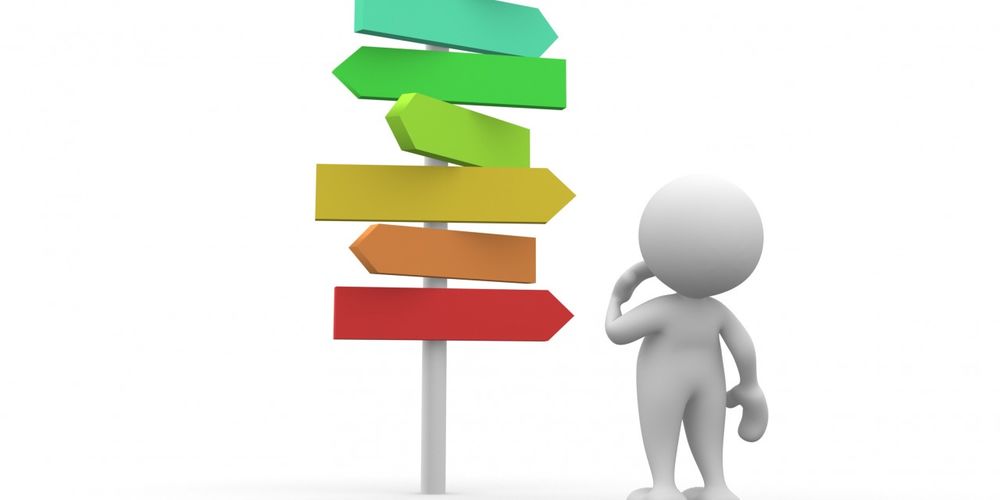 Online-занятия 
с детьми
Мастер-классы в режиме видео
КУ ОО «Центр ПМСС»
Дистанционные консультации родителей
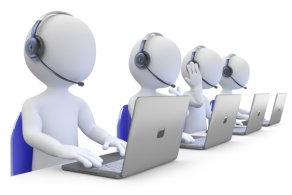 1. На сайте https://центрпмсс.рф/ нажав кнопку ОБРАТНАЯ СВЯЗЬ оставить заявку на консультацию;
2. Заполнить заявку и указать желательную форму получения консультации: по телефону или в режиме видео-связи;
3. Дождаться звонка оператора и выбрать удобное время для консультации специалиста.
КУ ОО «Центр ПМСС»
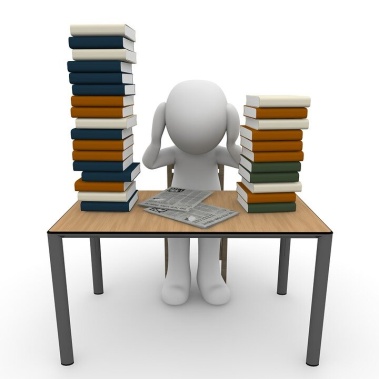 Информационная платформа
1. На сайте https://центрпмсс.рф/ родители могут получить информационную поддержку; 
2. Информационная платформа включает статьи и рекомендации на актуальные вопросы https://центрпмсс.рф/pcpsid/for-pa;
3. Если возникли вопросы, их можно задать автору рекомендаций на сайте нажав кнопку ОБРАТНАЯ СВЯЗЬ .
КУ ОО «Центр ПМСС»
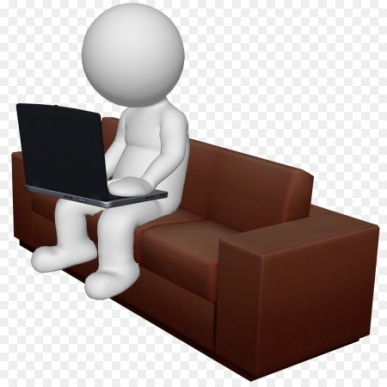 Мастер-классы в режиме видео
1. На сайте https://центрпмсс.рф/ родители могут получить методическую помощь по организации взаимодействия с детьми; 
2. В разделе ВИДЕОТЕКА расположены короткие видеоролики о том, как можно организовать совместную деятельность с ребенком;
3. Если возникли вопросы, их можно задать автору видеоролика на сайте нажав кнопку ОБРАТНАЯ СВЯЗЬ.
КУ ОО «Центр ПМСС»
Online-занятия с детьми
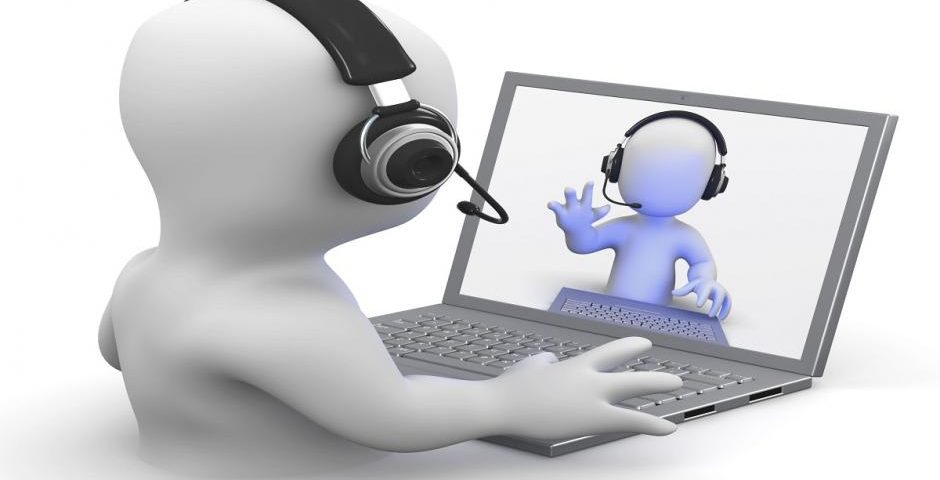 1. На сайте https://центрпмсс.рф/ родители вместе с детьми могут подключиться к дистанционным занятиям; 
2. График проведения дистанционной работы доступен по ссылке                   https://центрпмсс.рф/%D1%81%D0%BD/361-distan-merop;
3. Подключение к дистанционной работе осуществляется за 5-10 минут до начала мероприятия.
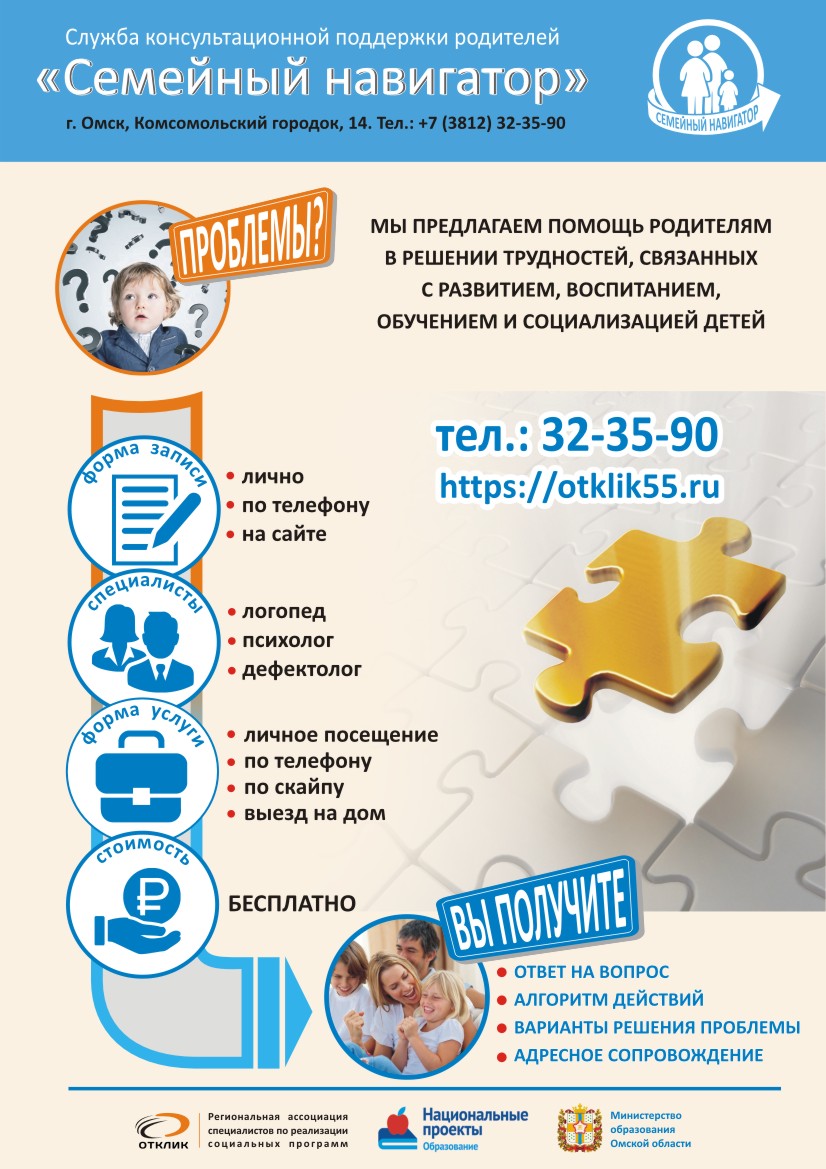 Наши социальные партнеры